1
Software Forensics
Extending Authorship Analysis
Techniques to Computer Programs
Presented by:
Mohammed Younus Siddiqui
201103270
2
Outline
Introduction
Source Code
Software Forensics
Authorship Analysis
Motivation
Practice
Different Types of Code
Case Studies
Internet Worm
WANK and OILZ Worm
Conclusion
Future Work
3
Introduction
4
Basic Idea
When programmers program, they unwittingly (perhaps not) leave “fingerprints” in the content, structure, style and other elements that can be used to correctly identify the author(s) at later time.

When programmers compile, the tools they use leave “fingerprints” in the resulting executable code that can be used to identify those tools and the environment in which they were used.
5
Definition
Linguistics
The study of the nature, structure and variation of language, including phonetics, phonology, morphology, syntax, semantics, sociolinguistics and pragmatics.

Software Metrics
A set of repeatable measurements of certain aspects of a software.

Programming Language
A formal, structured, English-like language in which computer programs are written.
6
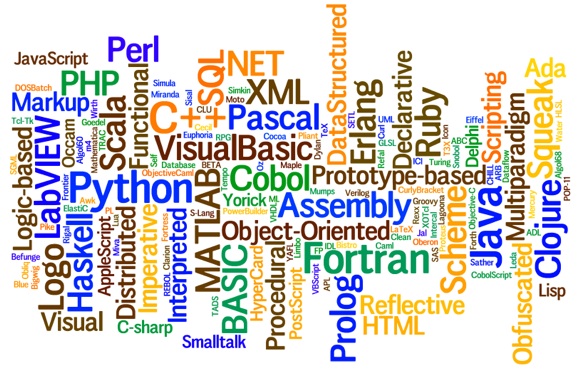 7
Programming Language
Differ in terms of 
Generation
the time that they were devised and reflecting their level  of  abstraction
Type
such as procedural, declarative, object-oriented, and functional

Just like text, it can also be examined from a forensics viewpoint
8
Programming Process
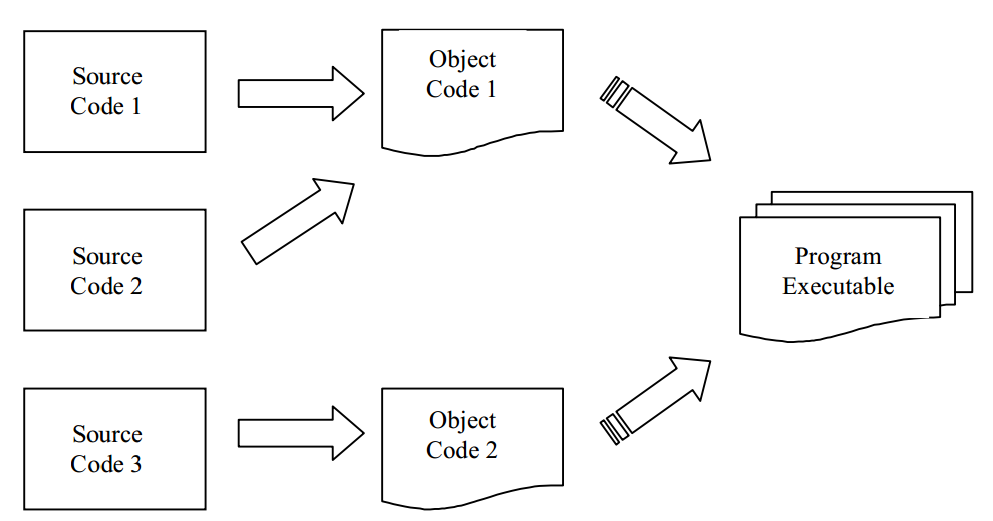 9
Source Code
The "blueprint" of software.

The human-readable form of a computer program.

It is produced by programmers or generated by programs.

It is written in a computer programming language.
10
Source Code
Source code is more formal and restrictive than spoken or written languages.

However, computer programmers still have a large degree of flexibility when writing a program to achieve a particular function
11
Source Code 1:
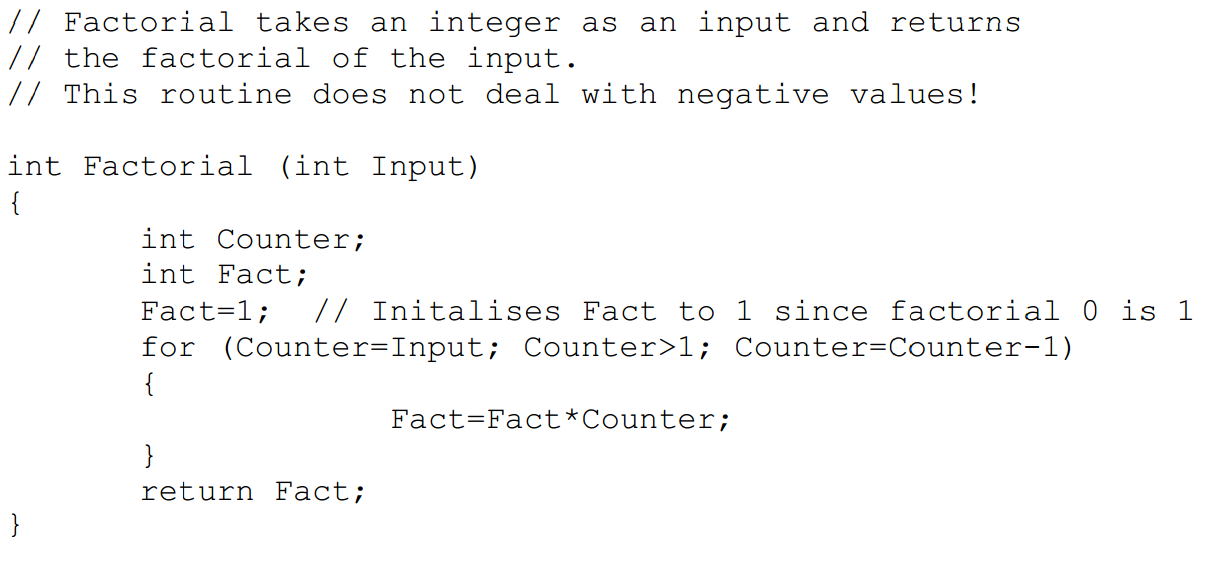 Source Code 2:
12
Source Code
The stylistic differences include the use of comments, variable names, use of white space, indentation, and the  levels of readability in each function.

These fragments are obviously far too short to make any substantial claims.

They do illustrate the ability for programmers to write programs in a significantly different manner to another programmer.
13
Flexibility
Flexibility includes:
manner in which the task is achieved
the way that the source code is presented in terms of layout
the stylistic manner in which code is written

Other flexibilities include selecting:
the computer platform
programming language
compiler
text editor to be used
14
Applicability for Forensics
Features of a computer program (algorithm, layout, style, and environment) can be specific to certain programmers or types of programmer.

Particular combinations of features and programming idioms can make up a programmer’s problem solving vocabulary.

Therefore, computer programs contain some degree of information that provides evidence of the author’s identity and characteristics.
15
Software Forensics
16
Definition
It refers to the use of measurements from software source code, or object code for  some legal or official purpose.
17
Authorship Analysis
The four principal aspects of authorship analysis that can be applied to software source code, and that are of interest to the discipline of  software forensics, are as follows:

Author discrimination
Author  identification
Author  characterisation
Author  intent  determination
18
Author Discrimination
Task of deciding whether some pieces of code were written by a single author or by different authors.

Calculation of some similarity between the two or more pieces of code
19
Author Identification
Determine the likelihood of a particular author having written some piece(s) of code

Usually based on other code samples from that programmer. Example: a virus
20
Author Characterization
Determining some characteristics of the programmer

Example: particular educational background due to the programming style and techniques used
21
Author Intent Determination
Determine whether code that has had an undesired effect was written with deliberate malice, or was the result of an accidental error

Can be extended to check for negligence
22
Additional Sources of Evidence
Also can analyze object code/executable code

By decompiling it into source code with some information loss (optimization)

Information obtained: compiler and/or platform used, etc.

In general source code is the better source of evidence
23
Software Forensics
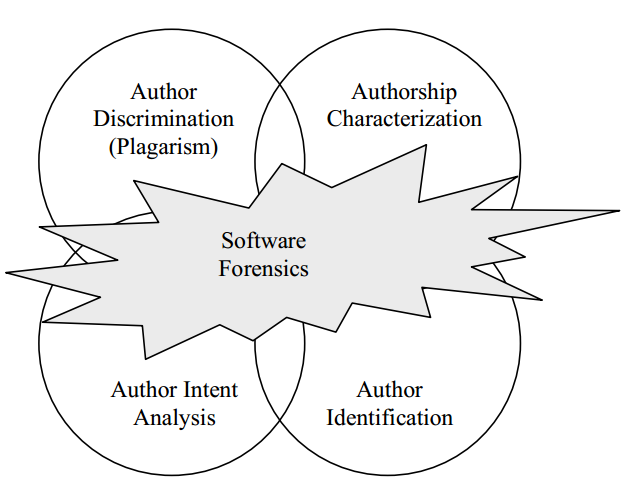 24
Motivation for Software Forensics
Threats: virus, worms, Trojan horses, logic bomb, plagiarism (theft of code)

Malware infection continued to be the most commonly seen attack (CSI survey 2010)

Software crimes continued to be tackled in an ad hoc manner

Complete and well-defined field is required, with its own techniques and tools
25
Practice of Software Forensics
Psychological analysis of code can be performed
A more scientific approach: quantitative and qualitative measurements made on computer program source code and object code
automatically extracted by analysis tools
calculated by an expert
using some combination of these two methods.
26
Example of Metrics
The number of each type of data structure used can be indicative of the background and sophistication of a program author. 

The cyclomatic complexity of the control flow of the program can show the characteristic style of a programmer and may suggest the manner in which the code was written.
27
Example of Metrics
The quantity and quality of comments in the code can provide evidence of linguistic characteristics 

The types of variable names used within the program can provide clues as to background and personality.

The use of layout conventions give information about the programmer’s personality.
28
Analyzing Executable Code
Useful Features
Data structure and algorithm
Compiler and system information
Programming skills and system knowledge
Choice of system calls
Errors
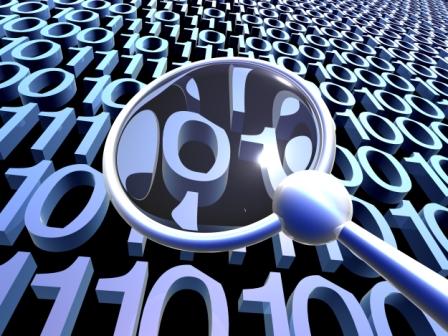 29
Analyzing Source Code
Language
Formatting
Special features
like conditional compilation construct specially those involving initialization and declaration files
Comment styles
Variable names
Spelling and grammar
Use of language features
30
Analyzing Source Code
Scoping 
ration of global to local identifiers)
Execution path 
Ex: code fully functional but never 
reference by any execution path)
Bugs
Metrics 
software metrics: number of lines of code per function, number of blank lines
31
Final Step of the Forensic Analysis
Once these metrics have been extracted, a number of different modelling techniques, such as cluster analysis can be used to derive models

The form of the model, the technique used, and the metrics of use all depend greatly on the purpose of the analysis and on the information available
32
Use of Software Forensic
Software Forensics can be, and has being used for a number of diverse tasks
More Common Applications
Areas of malicious code analysis 
Detection of plagiarism (code theft)

Less common areas
psychological studies of programming
assessing source code for quality 
identifying authors of code for maintenance purposes
33
Issues
the issue of how well an individuality can be hidden, or mimicked

whether or not authorship can be sufficiently accurately recognised in itself, even without masking attempts.

Whether or not there is in fact sufficient information available using these techniques to provide adequate authorship evidence for use within a legal context
34
Case Studies
35
Analysis of Malicious Code
What does the code do? 

Who wrote the code? 

When was the code written? 

What is the intent of the code?
36
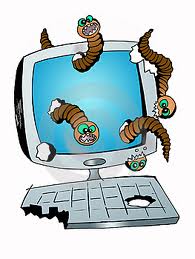 Internet Worm (Spafford, 1989)
Written  by  Robert Morris

Released onto the  Internet  on  November  1988

Spafford’s  (1989)  analysis  of  the  Internet  Worm is  based on  three  separately  reversed-engineered  versions  of  the worm.
37
Observations
Not  well  written  and  contains  many errors and inefficiencies.
Not portable.
Not checked using lint. 
Contains  little error-handling  behaviour
author was sloppy and performed little testing
 worm’s release was premature.
38
Observations
Structures  used  are all linked  lists  that  were inefficient  
indicated  a  lack  of  advanced programming ability and/or tuition.

Contains redundancy of processing.

The code  seemed  to  have  been  written  over  a  long period of time.
39
Observations
A  section  that  performs  cryptographic  functions  is exceptionally efficient  and provides functionality not used  by  the  worm.   
This does not appear to be written by the author of the rest of the worm.
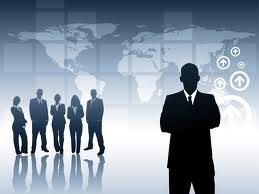 40
The WANK and OILZ worms
In  Longstaff  and Schultz (1993) the WANK  and  OILZ worms were studied.
Released in 1989.
written in DCL.
Focussed on attacking NASA and DOE systems. 
The  WANK worm is 785 lines long and exhibits structural  coding.

Three distinct authors worked on the system.
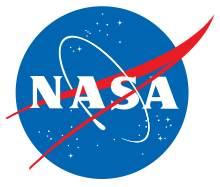 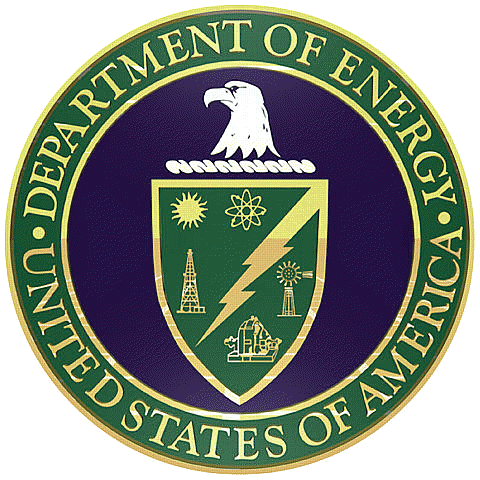 41
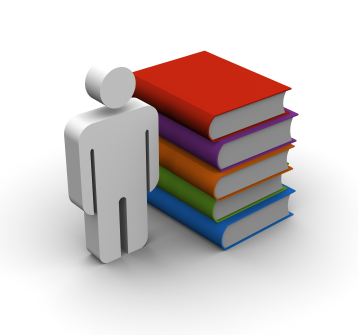 Author One
Academic style of programming

Descriptive and lower case variable names

Flow based on variables,  gotos,  and  subroutines and is complex

High level of understanding

Experimentation rather than malicious intent
42
Author Two
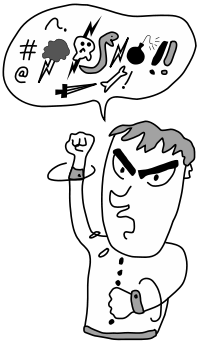 Malicious code with hostile intent

Use of profanities

Capitalisation

Simple programming style
43
Author Three
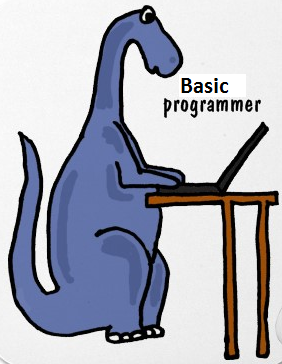 Combined the others’ code

Mixed case

Non-descriptive variable names

Simple coding that resembles BASIC
44
Conclusion
The fundamental assumption of software forensics is that programmers tend to have  coding styles that are distinct, at least to some  degree

As such these styles and features are often  recognizable in source code analysis 

Software Forensic Goal: analyzing computer programs authorship for legal reasons
45
Future Work
The authors are currently developing a toolkit called IDENTIFIED (Integrated Dictionary-based Extraction of Non-language-dependent Token Information for Forensic Identification, Examination, and Discrimination) 
Perform automatic extraction of a wide variety of metrics
Contains modules for case based reasoning, discriminant analysis, and other analysis techniques.
46
Future Work
Formally defined metrics that can be used for software forensic

Statistical  models  of  certainty  and combining  evidence  for  source code authorship  analysis

Determining  the  legal  issues  that  would be involved in using such evidence.
47
Thank you for Listening!
Any Questions or Comments or Ideas or Complaints?